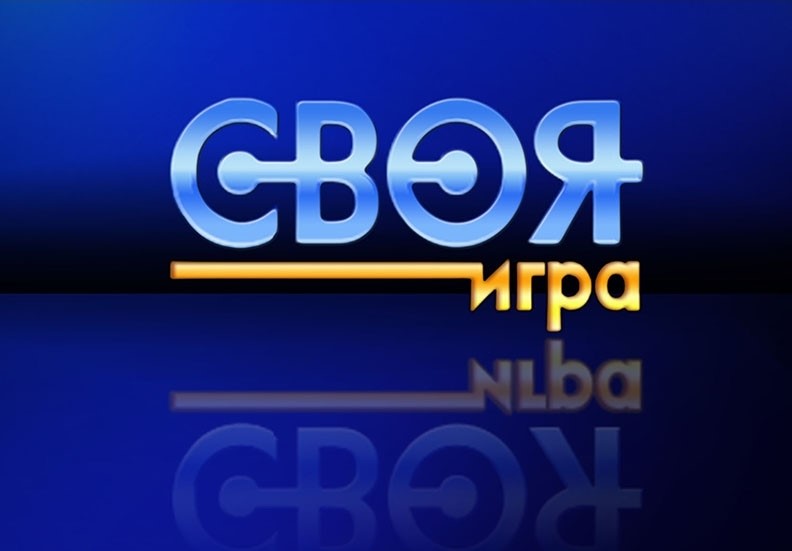 Моя малая Родина - Соликамск
Байсова Татьяна Владимировна, 
Классный руководитель 7 «А»
МАОУ «Гимназия №2», г.Соликамск
Категория 1
«Зеленая линия»
Категория 2
История
Категория 3
Почетные граждане
Категория 4
Фотовопрос
Категория 5
Что? Где? Когда?
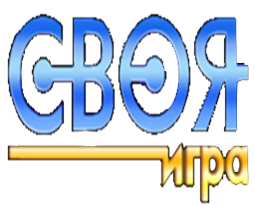 Зеленая линия
10
20
30
40
50
История
10
20
30
40
50
Почетные граждане
10
20
30
40
50
Фотовопрос
10
20
30
40
50
Что? Где? Когда?
10
20
30
40
50
[Speaker Notes: Автор шаблона Салиш С.С., учитель начальных классов СШ №53 г. Актобе.]
«Зеленая линия»
10
Где берет начало «Зеленая линия»
«Зеленая линия»
10
Возле Верстового столба на Соборной площади
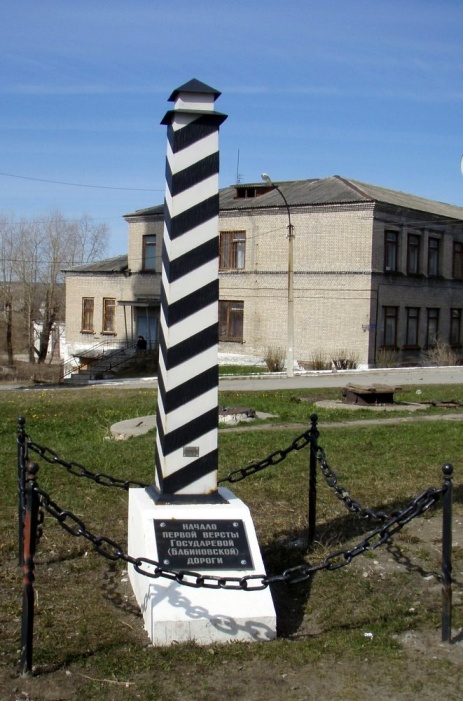 «Зеленая линия»
20
Когда появилась «Зеленая линия» в Соликамске
«Зеленая линия»
20
2011 г.
«Зеленая линия»
30
Где заканчивается «Зеленая линия»
«Зеленая линия»
30
Мемориальный ботанический сад Г. А. Демидова
40
«Зеленая линия»
40
Сколько объектов включает в себя «Зеленая линия»
«Зеленая линия»
40
1. Бабиновская дорога 2. Троицкий собор 3. Бородобритие 4. Воскресенская церковь 5. Соборная колокольня 6. Дом Воеводы 7. Богоявленская церковь 8. История земства 9. История банка Черкасова 10. Уездное казначейство 11. Усадьба Турчанинова 12. Училища 13. Дубровины 14. Винный склад, монастырь 15. Церковь жен Мироносиц 16. Людмилинская скважина 17. Ботанический сад 
18. Мемориальный ботанический сад Г. А. Демидова
«Зеленая линия»
50
Эта церковь построена в 1774-1780 годах на кладбище
«Зеленая линия»
50
Церковь Жён Мироносиц
История
10
Мощная промышленная отрасль города
История
10
Калийная промышленность
История
20
Ранее на этом месте находился Троицкий солеваренный завод, принадлежащий купцам Рязанцевым.
История
20
Людмилинская соляная скважина
30
История
30
Год основания города Соликамска
История
30
1430
История
40
Что раньше было на месте «Гостиного двора»
История
40
Винный склад
История
50
Это был военный форпост, вместивший в себя функции оборонительного сооружения и приказной избы. Он был окончательно построен в 1688 году. Подобной фортификации со стенами двухметровой толщины, скрытыми узкими внутренними ходами, бойницами мы не найдем более нигде.
История
50
Дом Воеводы
Почетные граждане
10
Кто он?
Почетные граждане
10
Демидов Григорий Акинфиевич
 Русский дворянин, промышленник, подвижник в науке, основатель первого в России частного ботанического сада в Соликамске, меценат из рода Демидовых.
Почетные граждане
20
Кто он?
Почетные граждане
20
Потапов Михаил Михайлович 
Художник-иконописец, египтолог, писатель, архидиакон русской Православной церкви, орденоносец Александрийской Патриархии, почётный академик Российской Пушкинской академии, член творческого союза художников России и Международной федерации художников, почётный гражданин города Соликамск.
Почетные граждане
30
Кто она?
Почетные граждане
30
Шумилова Екатерина Евгеньевна 
Российская спортсменка, биатлонистка. Мастер спорта России международного класса (2010). Участница многих российских и международных соревнований по биатлону, включая этапы кубка мира. Родилась в Соликамске. Призер Олимпиады – 2014.
Почетные граждане
40
Российская шахматистка. Кандидат в Мастера Спорта России. Вице-чемпионка мира и Европы, бронзовый призер Российского перевенства, чемпионка Приволжского Федерального округа среди юношей и девушек.
Почетные граждане
40
Четина Елизавета Владимировна
50
Почетные граждане
50
Родилась 9 октября 1948 года в селе Малая Песчанка Мариинского района Кемеровской области. В 2003 году ей присвоено звание "Заслуженный учитель России", а в 2005 году – "Кавалер ордена Ломоносова".
Почетные граждане
50
Иванова Раиса Павловна
10
Фотовопрос
10
Как называется 
архитектурное сооружение?
Фотовопрос
10
Троицкий собор
Фотовопрос
20
Как называется 
архитектурное сооружение?
Фотовопрос
20
Соборная колокольня
Фотовопрос
30
Как называется 
архитектурное сооружение?
Фотовопрос
30
Богоявленская церковь
Фотовопрос
40
Как называется 
архитектурное сооружение?
Фотовопрос
40
Преображенская церковь
Фотовопрос
50
Как называется 
архитектурное сооружение?
Фотовопрос
50
Соляной ларь
Что? Где? Когда?
10
Что? Где? Когда?
10
Духовное училище 
(ныне Гимназия №2»)
20
Что? Где? Когда?
20
Что? Где? Когда?
20
С ноября 2011 года в городе функционирует новое муниципальное автономное учреждение спортивной направленности «Физкультурно-оздоровительный центр»
Что? Где? Когда?
30
В Соликамске, по адресу улица Карналлитовая, дом № 98, находится одна из пяти, в России, колоний, для осуждённых к пожизненному лишению свободы, а именно — ВК-240/2, более известная под простонародным названием ………….
Что? Где? Когда?
30
«Белый лебедь»
Что? Где? Когда?
40
Что это за здание и где оно находится?
Что? Где? Когда?
40
МАОУ «СОШ №1»
ул. Парижской Коммуны, 28
Что? Где? Когда?
50
Что изображено на фотографии и где это?
Что? Где? Когда?
50
Профилакторий Сильвинита (ныне Уралкалия)